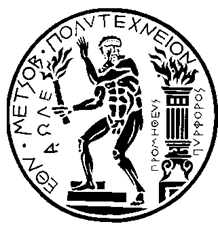 Εθνικό Μετσόβιο Πολυτεχνείο
Σχολή Πολιτικών Μηχανικών
«Τομέας Υδατικών Πόρων και Περιβάλλοντος»
ΜΕΛΕΤΗ ΣΤΑΤΙΣΤΙΚΩΝ ΧΑΡΑΚΤΗΡΙΣΤΙΚΩΝ ΚΑΙ ΕΛΕΓΧΟΣ ΠΙΘΑΝΗΣ ΕΤΕΡΟΣΥΣΧΕΤΙΣΗΣ ΤΙΜΩΝ ΑΓΡΟΤΙΚΩΝ ΠΡΟΙΟΝΤΩΝ ΚΑΙ ΚΑΤΑΚΡΗΜΝΙΣΗΣ
Βασιλάκη Βασιλεία-Κυριακούλα
Αθήνα, Μάιος 2014
Επιβλέπων: Δ. Κουτσογιάννης, Καθηγητής ΕΜΠ
Διάρθρωση της παρουσίασης
Εισαγωγή
Στόχος της εργασίας
Οικονομικά δεδομένα
Στατιστική επεξεργασία οικονομικών δεδομένων
Δεδομένα κατακρημνίσεων
Στατιστική επεξεργασία κατακρημνίσεων
Συνδυαστική ανάλυση
Τυποποιημένος Δείκτης Βροχόπτωσης SPI
Ετεροσυσχέτιση Δείκτη  SPI με τιμές καλαμποκιού
Δείκτης Ανωμαλίας Υγρασίας Palmer Z
Ετεροσυσχέτιση Δείκτη Palmer Z με τιμές σόγιας
Συμπεράσματα
Εισαγωγή
Αύξηση του πληθυσμού
Βιο-καύσιμα
Κερδοσκοπία
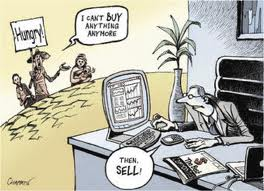 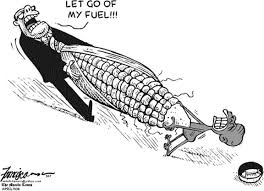 Κρίση τροφίμων
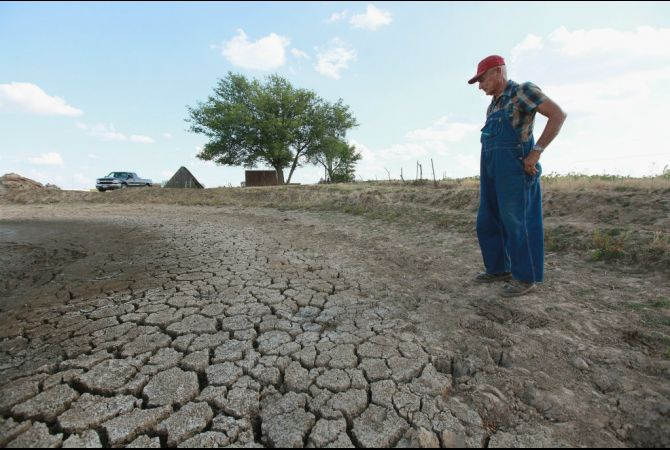 Αύξηση τιμής πετρελαίου
Ακραία καιρικά φαινόμενα
Διατροφικές αλλαγές
Στόχος
Στόχος της ανάλυσης ήταν να εκτιμηθεί κατά πόσο ένα ακραίο φαινόμενο κατακρήμνισης που επηρεάζει την παραγωγή (έλλειψη βροχόπτωσης ή και ακραία βροχόπτωση) την περίοδο ανάπτυξης της καλλιέργειας, επηρεάζει τις τιμές των προϊόντων, τόσο όσον αφορά στις τιμές που λαμβάνουν οι αγρότες, όσο και στις αγορές.

Κατά πόσο ευθύνονται τελικά τα ακραία καιρικά φαινόμενα στη άνοδο των τιμών των αγροτικών προϊόντων;
Οικονομικά δεδομένα
Μέσες μηνιαίες τιμές που έλαβαν οι παραγωγοί (1960-2012) καλαμποκιού και σόγιας (USDA, National Agricultural Statistics Service, Agricultural Prices).
Μηνιαίες τιμές Συμβολαίων Μελλοντικής Εκπλήρωσης (front month) στο τέλος του μήνα, καλαμποκιού και σόγιας (1969-2012) (CBOT,  quandl.com).
Μέσο αντιστάθμισης και μεταφοράς ρίσκου
Σ.Μ.Ε.
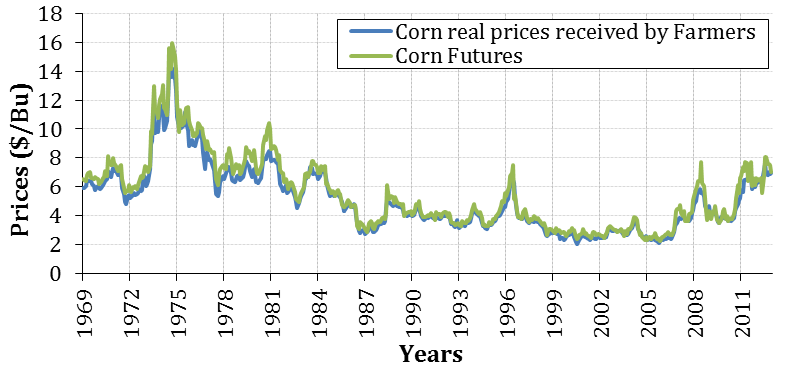 Χρονοσειρά μηνιαίων αποπληθωρισμένων τιμών που παρέλαβαν οι αγρότες και τιμών Σ.Μ.Ε.
Στατιστική επεξεργασία
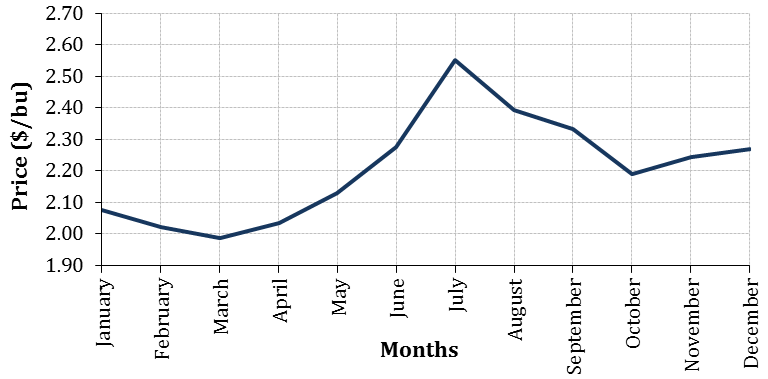 Μέση τιμή των τιμών των  παραγωγών καλαμποκιού κάθε μήνα
Τυπική απόκλιση τιμών των παραγωγών  καλαμποκιού κάθε μήνα
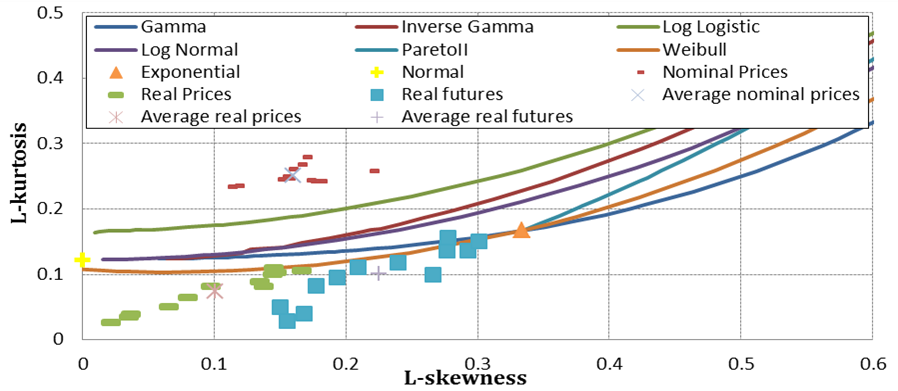 L-κύρτωση και                         L-ασυμμετρία των μέσων μηνιαίων πραγματικών τιμών που έλαβαν οι. παραγωγοί και των μηνιαίων τιμών των Σ.Μ.Ε.
Στατιστική επεξεργασία
Συντελεστής αυτοσυσχέτισης αποπληθωρισμένων τιμών παραγωγών καλαμποκιού
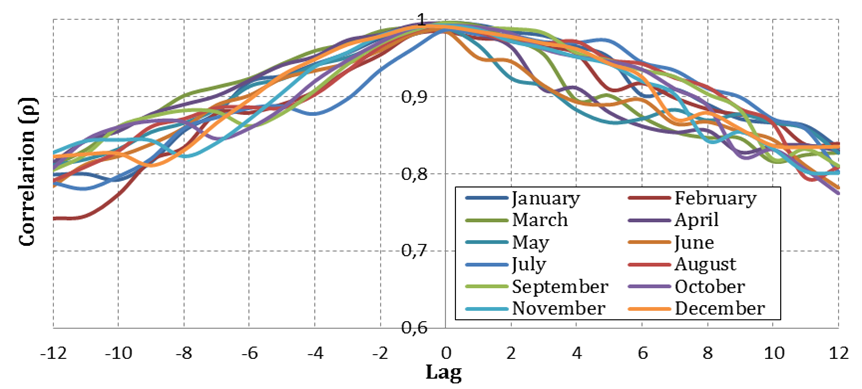 Συντελεστής ετεροσυσχέτισης ανάμεσα στις τιμές παραγωγών και Σ.Μ.Ε. καλαμποκιού
Στατιστική επεξεργασία
Συντελεστής ετεροσυσχέτισης ανάμεσα στις τιμές Σ.Μ.Ε. καλαμποκιού και σόγιας
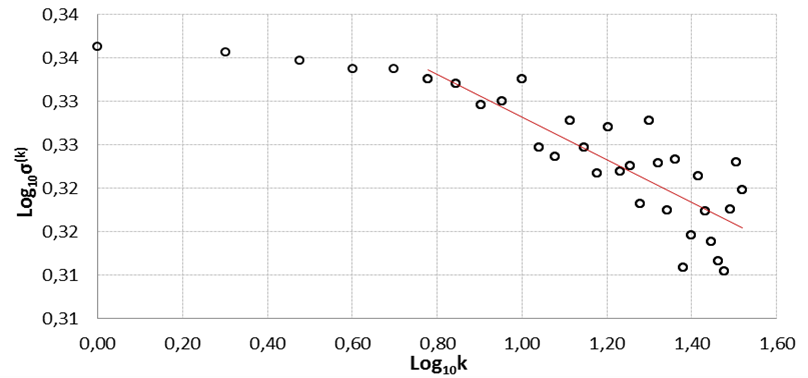 H = 0.98
Διπλό λογαριθμικό διάγραμμα της δειγματικής τυπικής απόκλισης των αποπληθωρισμένων τιμών καλαμποκιού που έλαβαν οι παραγωγοί, συναρτήσει της κλίμακας συνάθροισης  k
Δεδομένα κατακρημνίσεων
(Πηγή: USDA, Agricultural weather Assessments
 World Agricultural Outlook Board)
Διαδικασία επιλογής των σταθμών
Ζώνη παραγωγής σόγιας.
Ζώνη παραγωγής καλαμποκιού.
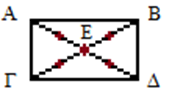 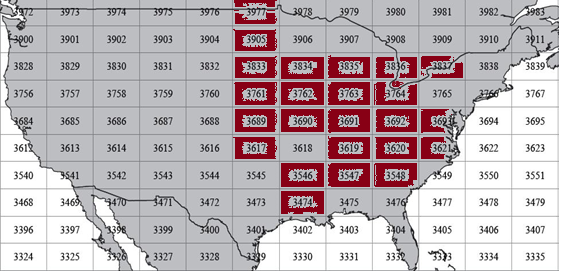 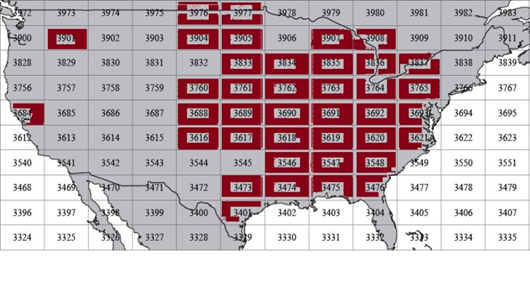 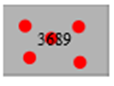 Ημερήσιες χρονοσειρές κατακρήμνισης
 (1897-2012)
200 σταθμοί στην περιοχή παραγωγής καλαμποκιού
150 σταθμοί στην περιοχή παραγωγής σόγιας.
Περιορισμοί
Μηνιαίες χρονοσειρές κατακρήμνισης
Στατιστική Επεξεργασία
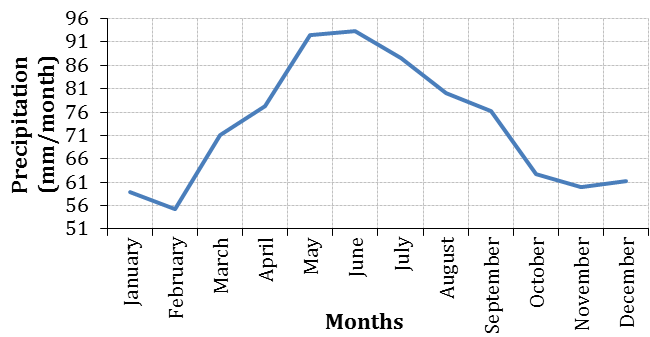 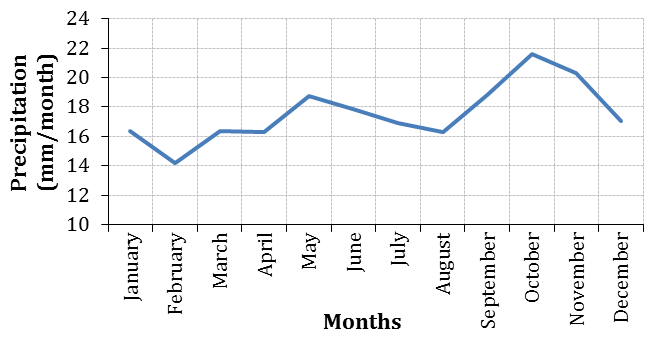 Μέση μηνιαία βροχόπτωση των περιοχών παραγωγής καλαμποκιού και σόγιας.
Μέση μηνιαία τυπική απόκλιση της μηνιαίας βροχόπτωσης στις περιοχές παραγωγής καλαμποκιού και σόγιας.
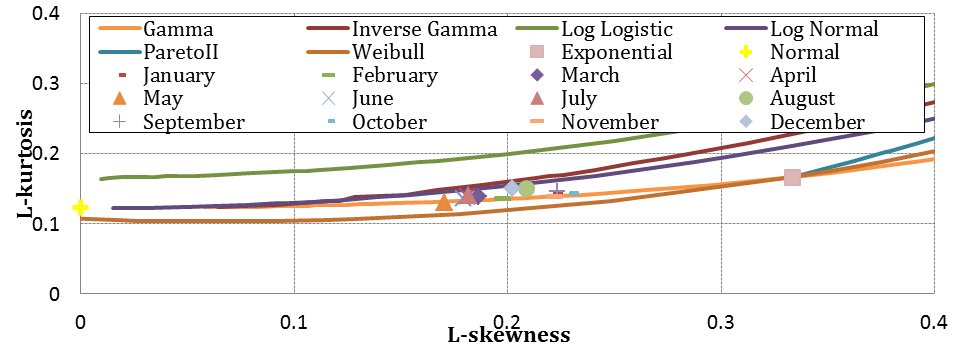 L-κύρτωση και             L- ασυμμετρία των μέσων τιμών κατακρήμνισης κάθε μήνα στους 200 σταθμούς μελέτης.
Συνδυαστική ανάλυση
Τεχνητή άρδευση  < 15%	Νεμπράσκα 50%
Τεχνολογικές επαναστάσεις (1930, 1950) (Michael A. Tannura, 2008)	Αύξηση αποδόσεων καλλιεργειών.
καλαμπόκι
Ιούλιο
Κρίσιμη κατακρήμνιση
σόγια
Ιούλιο και Αύγουστο
(Smith, 1914, Thompson, 1962, 1963, USDA, Economic Research service, 2013)
Αρχική διερεύνηση:
Ετεροσυσχέτιση σταθμισμένων, ανάλογα με την παραγωγή, μηνιαίων κατακρημνίσεων με τιμές και μηνιαίες διακυμάνσεις τιμών στα δύο προϊόντα. 	Όχι στατιστικά σημαντική ετεροσυσχέτιση για κανένα μήνα και καμία υστέρηση.
Διερεύνηση με δείκτες βραχυπρόθεσμης ξηρασίας
Δείκτης Τυποποιημένης Βροχόπτωσης (Standardized Precipitation Index)
Στατιστικός δείκτης Ξηρασίας (McKee et al., 1993)
Εφαρμογή στις αγροτικές καλλιέργειες
Συνάρτησης πυκνότητας-πιθανότητας	Γάμα
Υπολογίστηκε για 1, 2 και 3 μήνες.
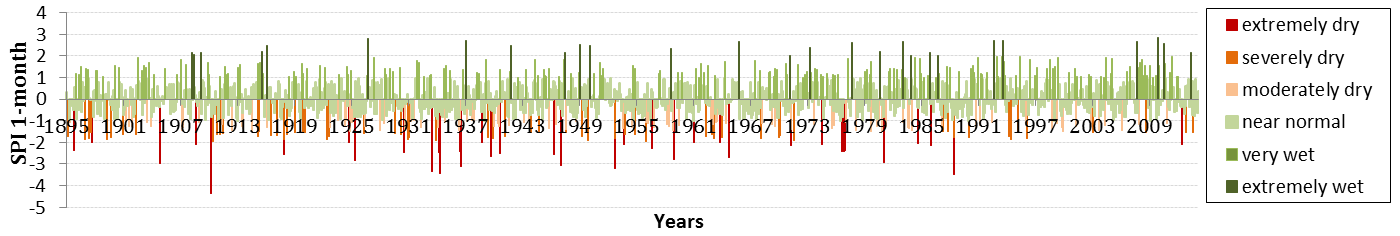 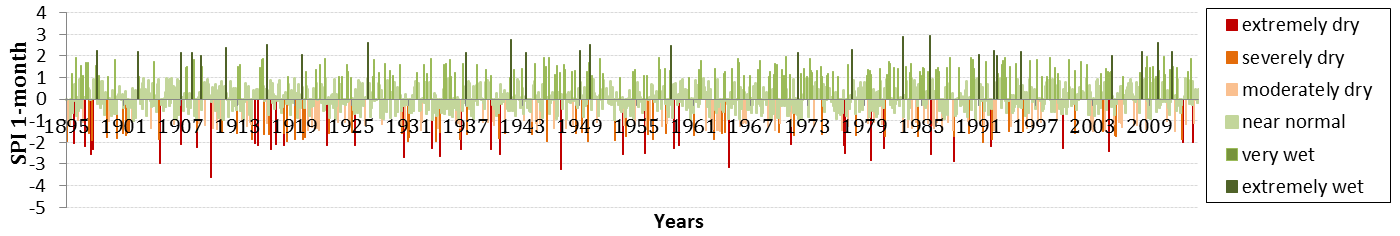 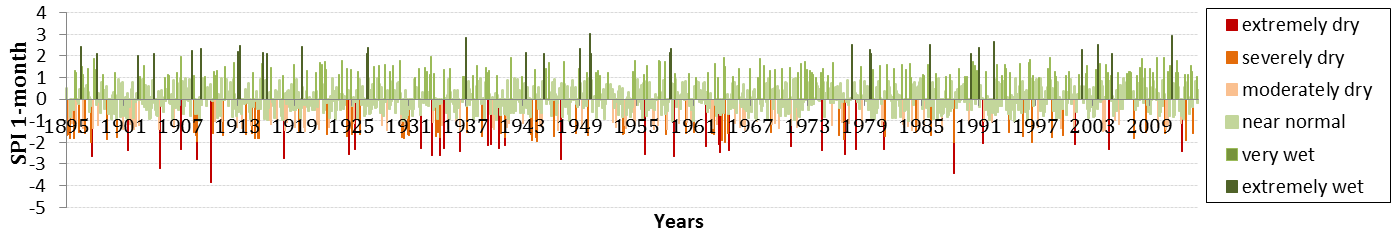 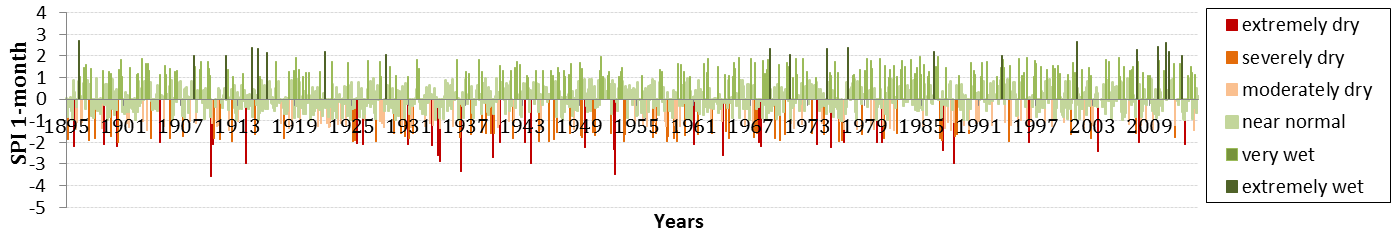 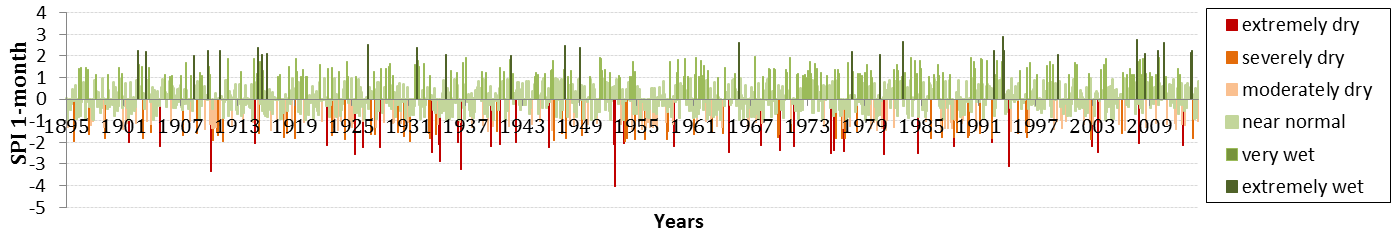 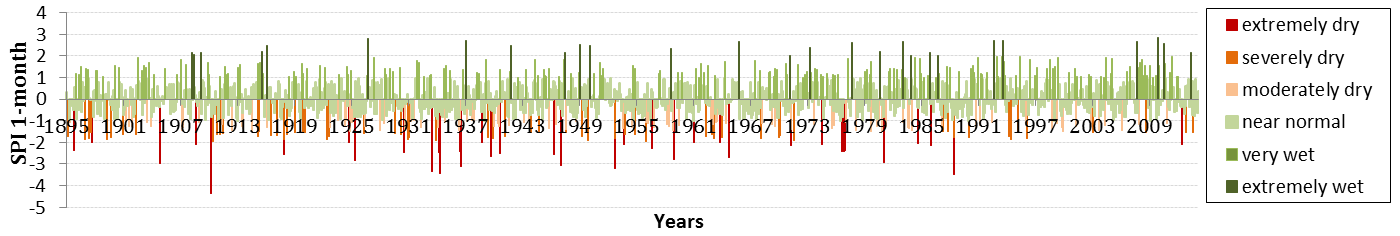 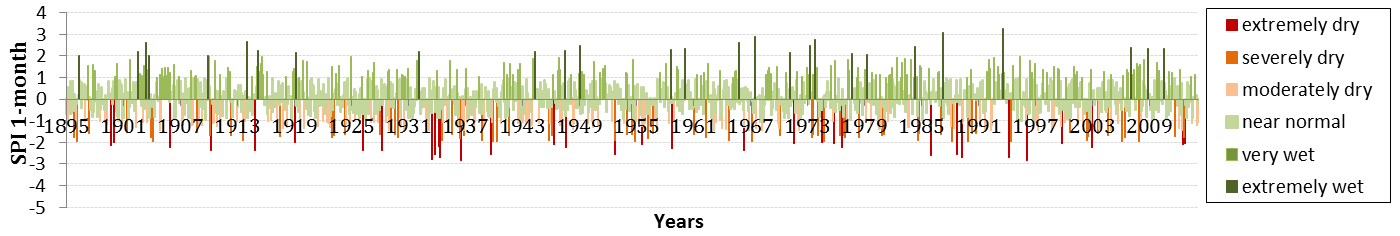 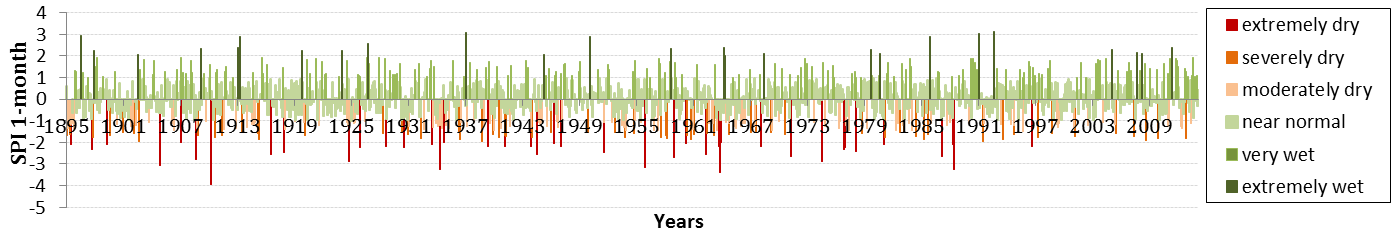 SPI 1ος μήνα για την Μινεσότα (καλαμπόκι)
SPI 1ος μήνα για τη ζώνη παραγωγής καλαμποκιού
SPI 1ος μήνα για την Νεμπράσκα (καλαμπόκι)
SPI 1ος μήνα για την Αϊόβα (καλαμπόκι)
SPI 1ος μήνα για την Ιντιάνα (καλαμπόκι)
SPI 1ος μήνα για το Οχάιο (καλαμπόκι)
SPI 1ος μήνα για το Ιλινόις (καλαμπόκι)
SPI 1ος μήνα για τη ζώνη παραγωγής καλαμποκιού
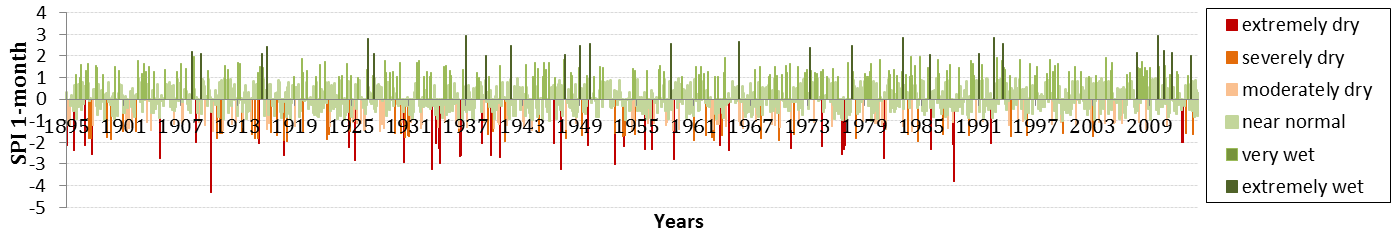 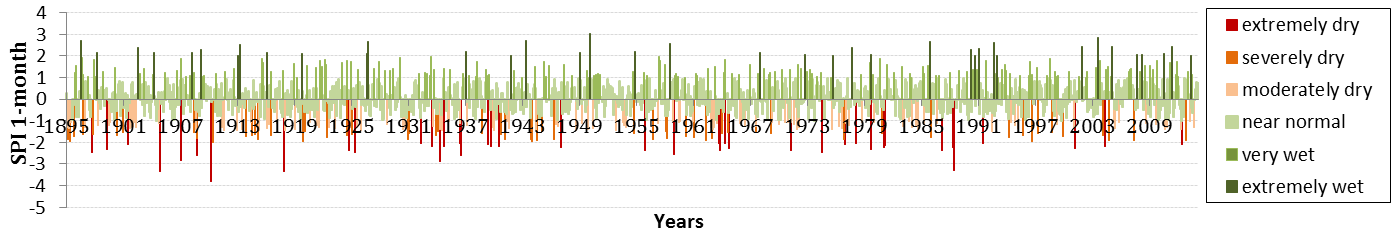 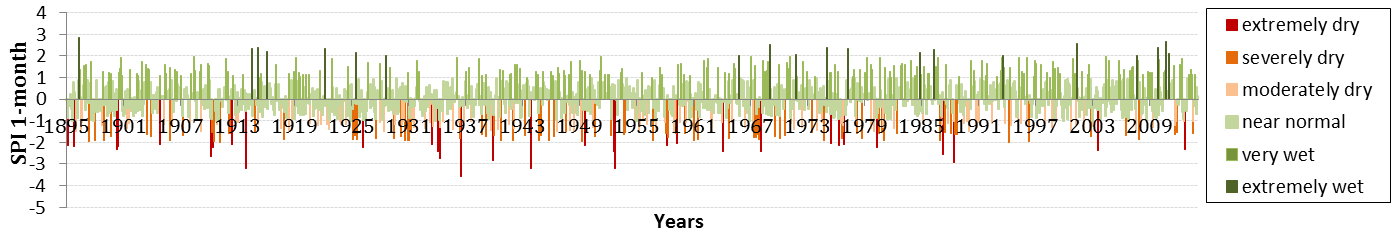 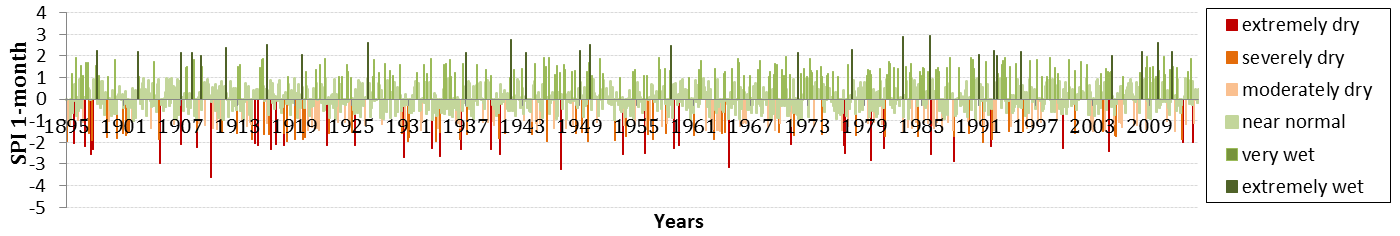 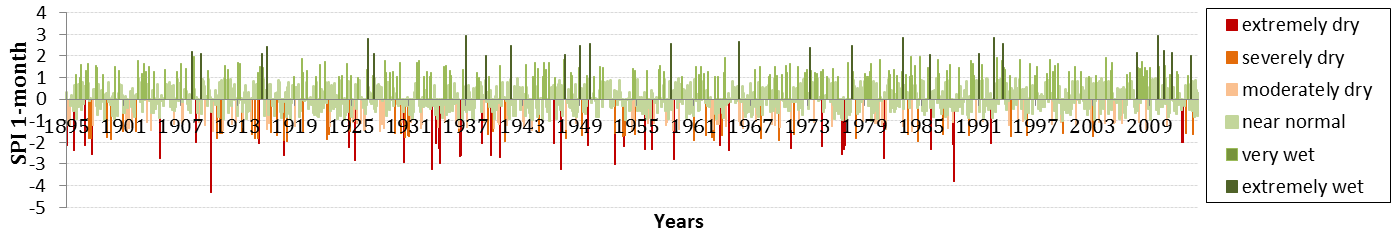 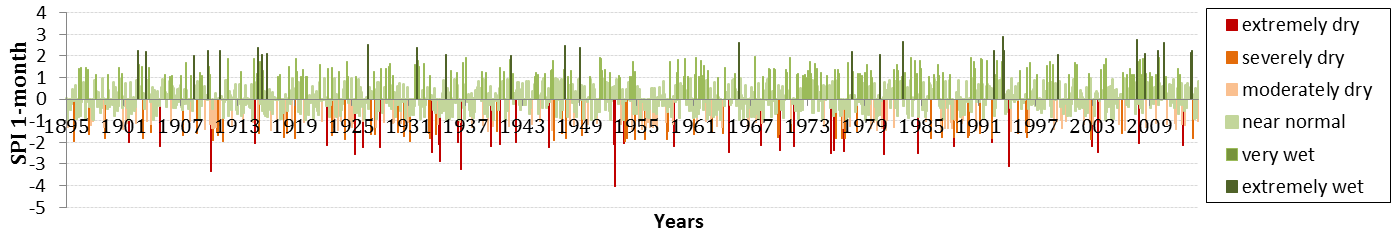 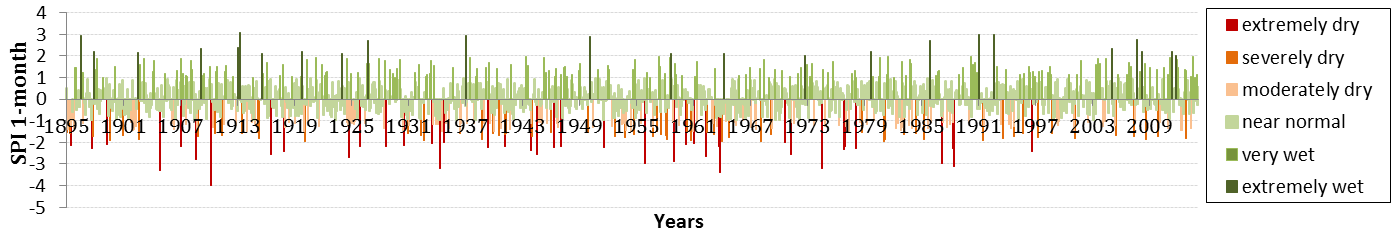 SPI 1ος μήνα για το Ιλινόις (σόγια)
SPI 1ος μήνα για τη ζώνη παραγωγής σόγιας
SPI 1ος μήνα για την Αϊόβα (σόγια)
SPI 1ος μήνα για την Μινεσότα (σόγια)
SPI 1ος μήνα για την Ιντιάνα (σόγια)
SPI 1ος μήνα για το Οχάιο (σόγια)
SPI 1ος μήνα για τη ζώνη παραγωγής σόγιας
Ετεροσυσχέτιση SPI με τιμές καλαμποκιού
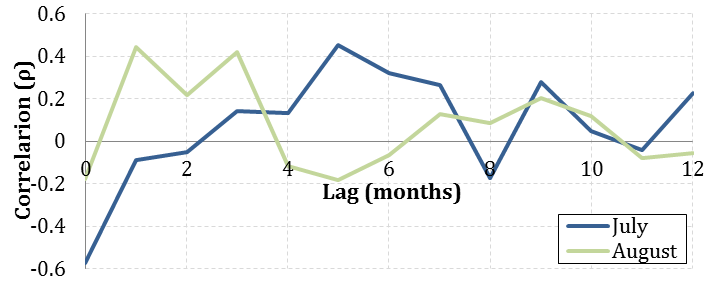 Ταύτιση αύξησης τιμών με συνθήκες ξηρασίας τον Ιούλιο
Ετεροσυσχέτιση τιμών Σ.Μ.Ε. καλαμποκιού με SPΙ
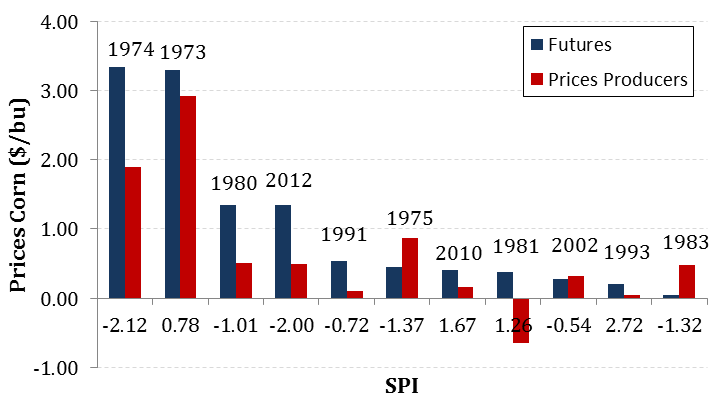 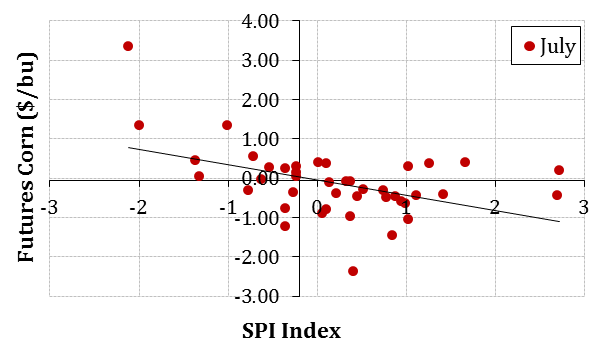 Υψηλότερες μηνιαίες διακυμάνσεις τιμών - Δείκτης SPI
Μηνιαίες μεταβολές τιμών Σ.Μ.Ε. καλαμποκιού - Τιμές δείκτη SPI
Δείκτης Ανωμαλίας Υγρασίας Palmer Z
Βραχυπρόθεσμη ξηρασία ανεξάρτητα από τις συνθήκες στους προηγούμενους ή στους επόμενους μήνες  (Palmer , 1965)
Δεδομένα εισόδου: κατακρήμνιση, εξατμισοδιαπνοή και συνθήκες υγρασίας εδάφους
Εθνικό Κέντρο Κλιματικών Δεδομένων της Αμερικής (NOAA)
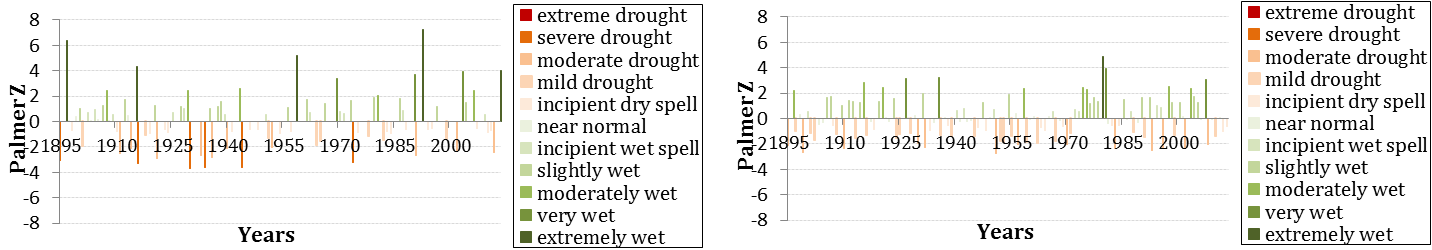 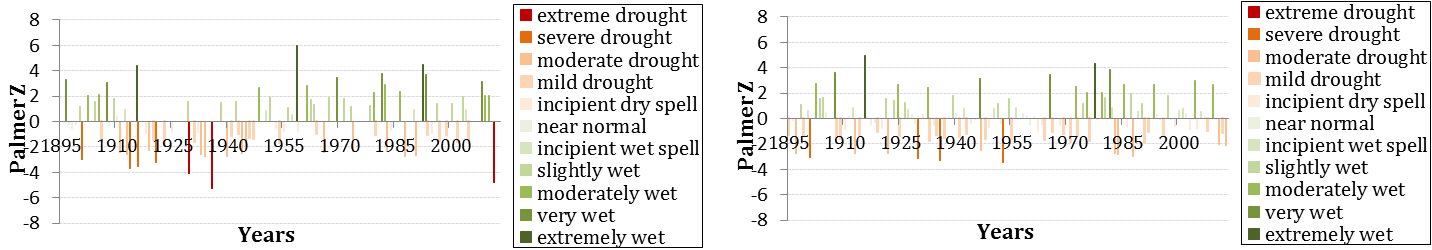 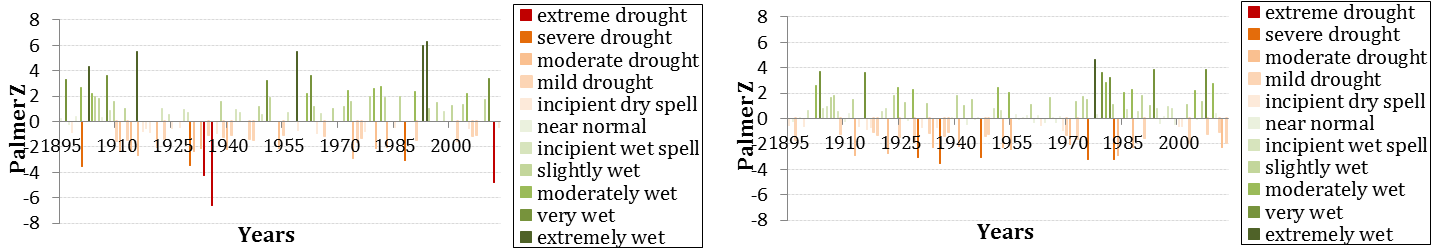 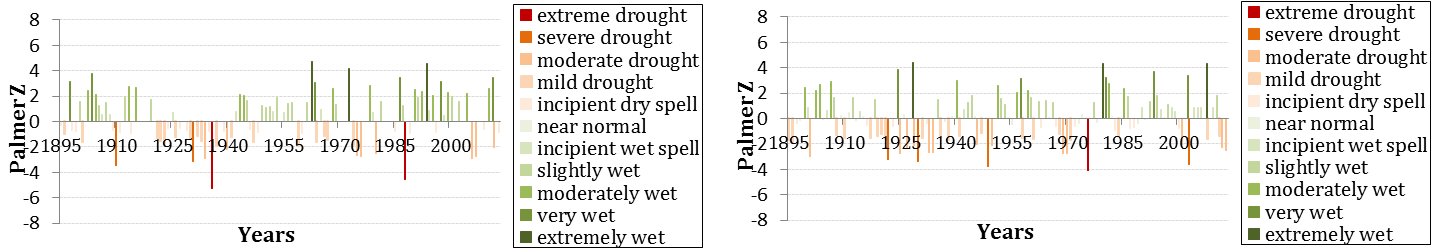 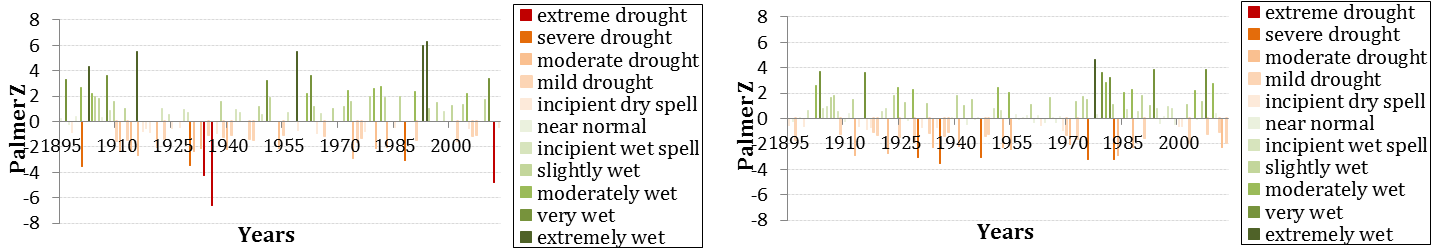 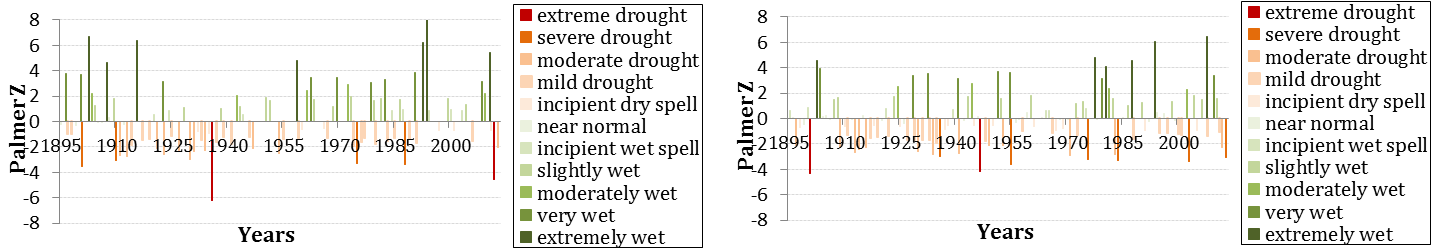 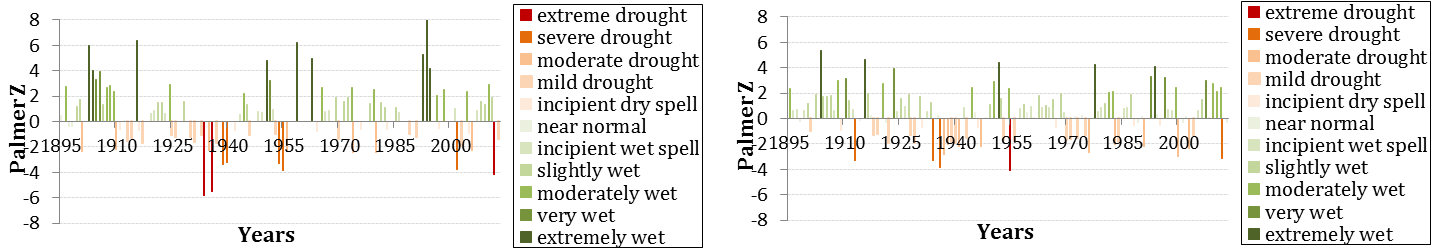 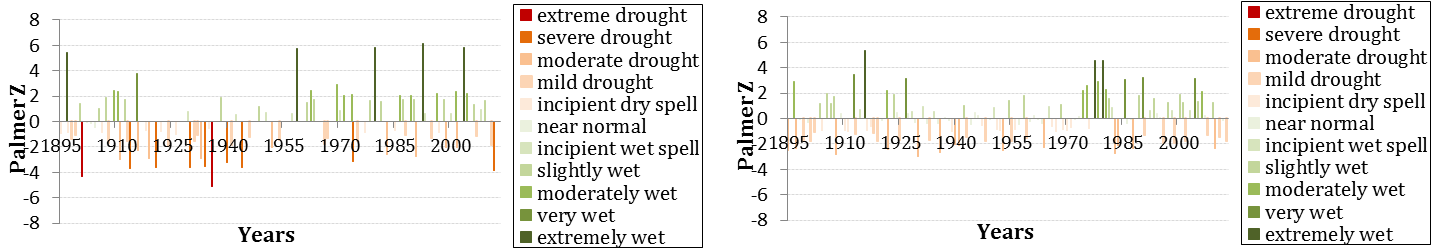 Palmer Z για τη ζώνη παραγωγής καλαμποκιού Ιουλίου και Αυγούστου.
Palmer Z για την Αϊόβα (καλαμπόκι) Ιουλίου και Αυγούστου.
Palmer Z για την Νεμπράσκα (καλαμπόκι)  Ιουλίου και Αυγούστου.
Palmer Z  για το Οχάιο (καλαμπόκι)  Ιουλίου και Αυγούστου.
Palmer Z για το Ιλινόις (καλαμπόκι)  Ιουλίου και Αυγούστου.
Palmer Z  για την Μινεσότα (καλαμπόκι)  Ιουλίου και Αυγούστου.
Palmer Z  για την Ιντιάνα (καλαμπόκι)  Ιουλίου και Αυγούστου.
Palmer Z για τη ζώνη παραγωγής καλαμποκιού Ιουλίου και Αυγούστου.
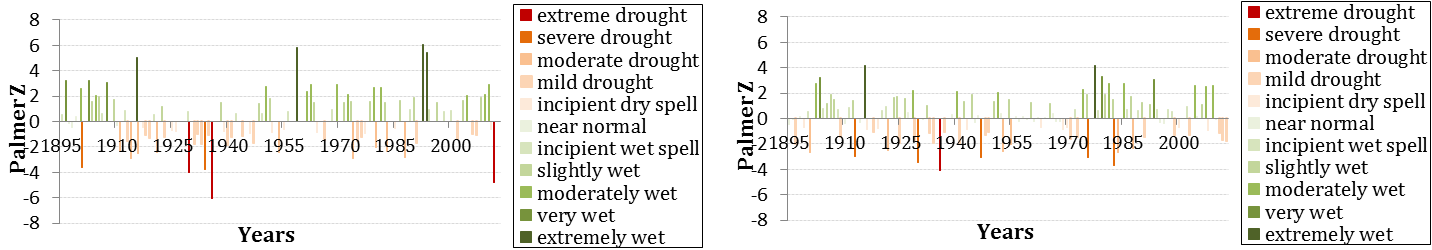 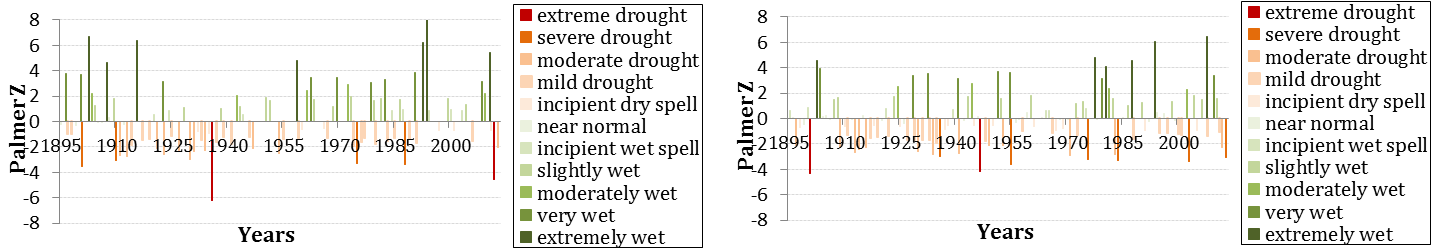 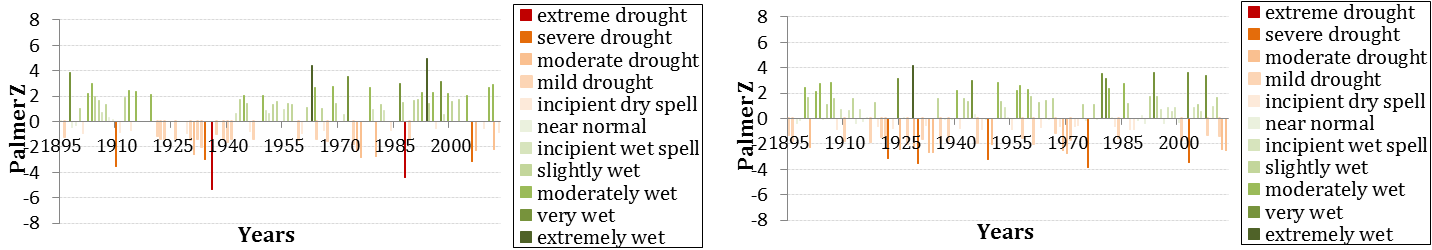 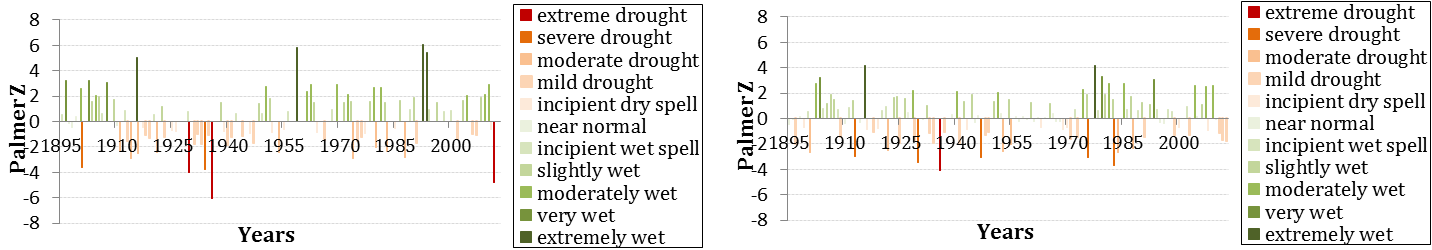 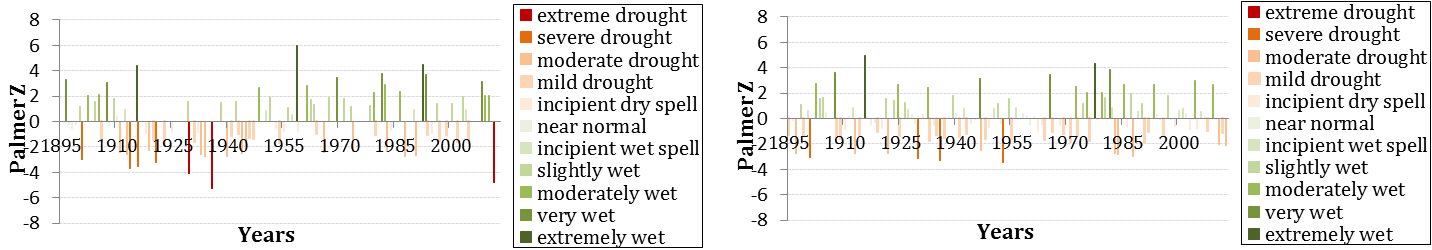 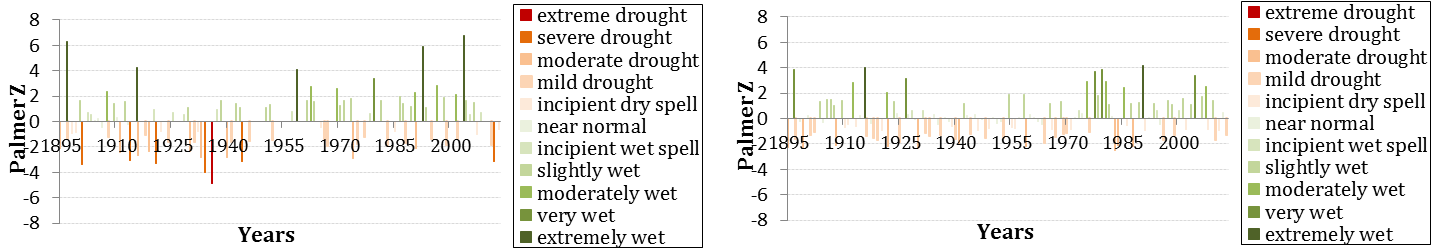 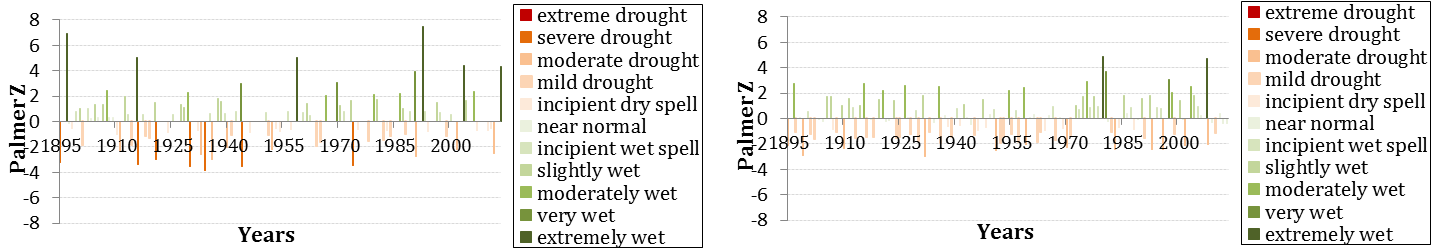 Palmer Z  για την Ιντιάνα (σόγια) Ιουλίου και Αυγούστου.
Palmer Z  για την Μινεσότα (σόγια) Ιουλίου και Αυγούστου.
Palmer Z  για το Ιλινόις (σόγια) Ιουλίου και Αυγούστου.
Palmer Z  για τη ζώνη παραγωγής σόγιας Ιουλίου και Αυγούστου.
Palmer Z  μήνα για την Αϊόβα (σόγια) Ιουλίου και Αυγούστου.
Palmer Z  για το Οχάιο (σόγια) Ιουλίου και Αυγούστου.
Palmer Z  για τη ζώνη παραγωγής σόγιας Ιουλίου και Αυγούστου.
Ετεροσυσχέτιση Palmer Z με τιμές σόγιας
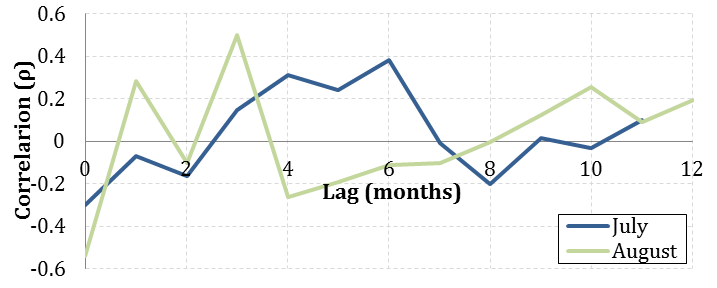 Ταύτιση αύξησης τιμών με συνθήκες ξηρασίας τον Αύγουστο
Ετεροσυσχέτιση τιμών Σ.Μ.Ε. σόγιας με δείκτη Palmer Z
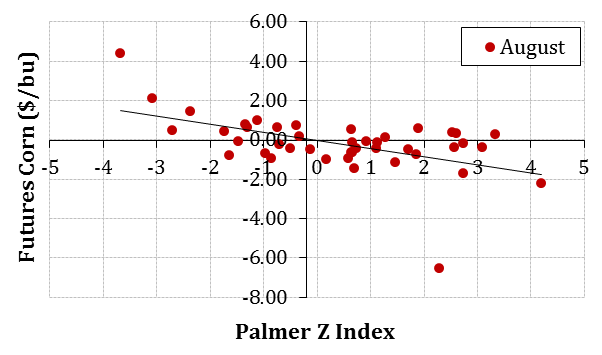 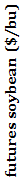 Υψηλότερες μηνιαίες διακυμάνσεις τιμών - Δείκτης Palmer Z
Μηνιαίες μεταβολές τιμών Σ.Μ.Ε. σόγιας - Τιμές δείκτη Palmer Z
Συμπεράσματα
Οικονομικές Μεταβλητές
Η εποχικότητα των τιμών των προϊόντων είναι εμφανής.
Οι δομές αυτοσυσχέτισης των ονομαστικών τιμών που έλαβαν οι αγρότες και των τιμών των Σ.Μ.Ε του καλαμποκιού και της σόγιας είναι ισχυρές και γίνονται ακόμα πιο ισχυρές, με τον αποπληθωρισμό των τιμών.
Το ίδιο υψηλός είναι και ο συντελεστής ετεροσυσχέτισης μεταξύ των τιμών που έλαβαν οι αγρότες και των τιμών των Σ.Μ.Ε στο εκάστοτε προϊόν ακόμα και για υστέρηση 12 μηνών.
Η δομή ετεροσυσχέτισης των τιμών των δύο προϊόντων είναι επίσης ισχυρή.
 Ομαδοποίηση των ακραίων τιμών στις μηνιαίες τιμές .
Συμπεράσματα
Γεωφυσικές μεταβλητές
Η δομή αυτοσυσχέτισης στις μηνιαίες κατακρημνίσεις είναι πολύ ασθενής.
Η μέση μηνιαία βροχόπτωση τόσο στις ζώνες παραγωγής των δύο προϊόντων όσο και στις μεγάλες πολιτείες παραγωγούς, μπορεί να προσεγγιστεί ικανοποιητικά από την κατανομή Γάμα.
Οι συντελεστές ετεροσυσχέτισης του Δείκτη Palmer Z με τον δείκτη SPI τόσο στις ζώνες παραγωγής όσο και σε κάθε Πολιτεία έχουν πολύ υψηλές τιμές.
Συμπεράσματα
Συνδυαστική ανάλυση
Τις περισσότερες φορές που έχουν αυξηθεί έντονα οι τιμές που έλαβαν οι αγρότες και οι τιμές των Σ.Μ.Ε. του καλαμποκιού τον Ιούλιο, οι δείκτες υποδείκνυαν ταυτόχρονα συνθήκες μειωμένης βροχόπτωσης.  Το φαινόμενο αυτό στη σόγια παρατηρείται κυρίως τον Αύγουστο.
Αντίθετα σε πολλές περιπτώσεις συνθήκες ξηρασίας τους ίδιους μήνες, δεν ταυτιζόντουσαν με αντίστοιχη αύξηση τιμών.
Μεγαλύτερες βροχοπτώσεις από τις αναμενόμενες δε φαίνεται να αυξάνουν το ίδιο έντονα τις τιμές.
Οι τιμές που έλαβαν οι αγρότες στις μεγαλύτερες Πολιτείες παραγωγούς και για τα δύο προϊόντα, φαίνεται να επηρεάζονται περισσότερο από γενικευμένα φαινόμενα ξηρασίας στις ζώνες παραγωγής.
Βιβλιογραφικές Αναφορές
Michael A. Tannura, S.H.I. (2008). Weather, Technology, and Corn and Soybean Yields in the U.S. Corn Belt. Univ. Ill. Urbana-Champaign Dep. Agric. Consum. Econ. Mark. Outlook Res. Rep.
Palmer, W.C. (1965). Meteorological Drought.
Smith, J.W. (1914). The Effect Of Weather Upon The Yield Of Corn. Mon. Weather Rev. 42, 78–92.
Thompson, L. (1962). An evaluation of weather factors in the production of corn. CARD Rep.
Thompson, L. (1963). Weather and technology in the production of corn and soybeans. CARD Rep.
McKee, T.B., Doesken, N.J., and Kleist, J. (1993). The relationship of drought frequency and duration to time scales. In Proceedings of the 8th Conference on Applied Climatology, (American Meteorological Society Boston, MA), pp. 179–183.
Σας ευχαριστώ πολύ!!!